Section 2.4 Ionic Compounds
Ionic Compounds
In this section…

Monatomic and Polyatomic ions
Ionic compound formulas
Naming ionic compounds
Covalent vs. Ionic compounds
Formation of Ions
Cations: Positive ions form by loss of electrons.
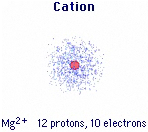 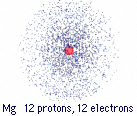 Formation of Ions
Anions: Negative ions form by gain of electrons.
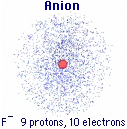 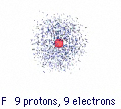 Names of Monatomic Ions
monatomic cations: element name + “ion”
monatomic anions: element name with “ide” suffix + “ion”
Common Monatomic Ions
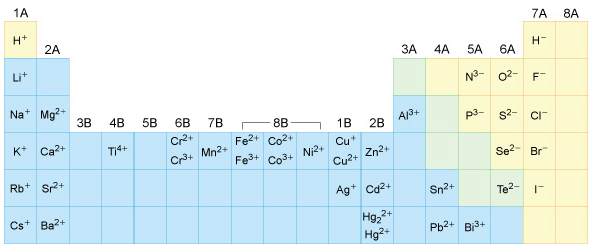 Naming Transition Metal Cations
The name of a transition metal cation is the element name 
followed by the cation charge in Roman numerals 
within parentheses and the word ion.
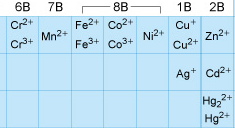 Cr2+
Co3+
Polyatomic IonsGroups of bonded atoms with a  charge
Ammonium ion:  NH4+




Carbonate ion: CO32-
Table 2.4.1: Polyatomic Ions
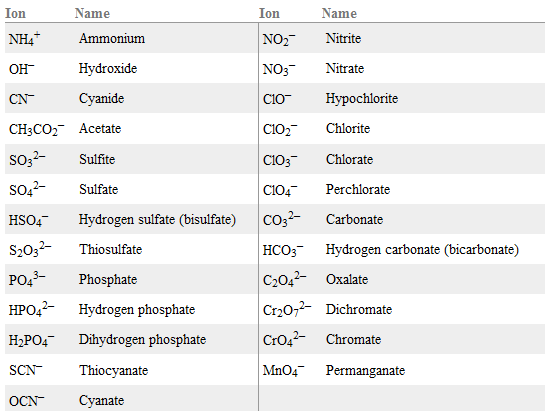 Formulas of Ionic Compounds
Rule: Total charge on cations = Total charge on anions

So, ions combine in numbers so charges cancel.
Mg2+  and   Cl-
Mg2+  and   N3-
Na+  and   O2-
Mg2+  and   O2-
Formulas of Ionic Compounds
Rule: Total charge on cations = Total charge on anions

When multiple polyatomic ions are present, they are in
parentheses.
Mg2+  and   PO43-
Parentheses are not used with a single polyatomic ion:

 Mg2+  and   SO42-
Formulas of Ionic Compounds
Ionic compounds are extended structures: 

No molecules, so no “molecular formula.”
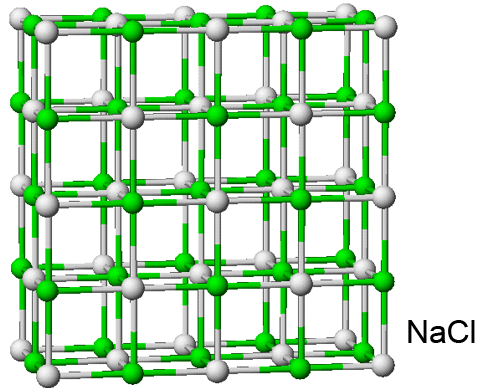 Naming Ionic Compounds
Ionic compound name = cation name + anion name
The word “ion” is dropped from the ion names.
The name does NOT reflect the number of ions.
NaCl
Na2SO4
MgCl2
(NH4)3PO4
Naming Ionic Compounds
Transition metals with variable charges?
The name of a transition metal cation is the element name 
followed by the cation charge in Roman numerals 
within parentheses and the word ion.
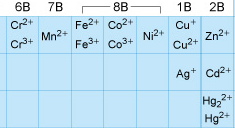 CrCl2
CoPO4
Identifying Covalent vs. Ionic Compounds
Ionic Compounds:
Metals + nonmetals
Metals + polyatomic anions
Two polyatomic ions
Covalent Compounds:
Two nonmetals,
 but no polyatomic ions